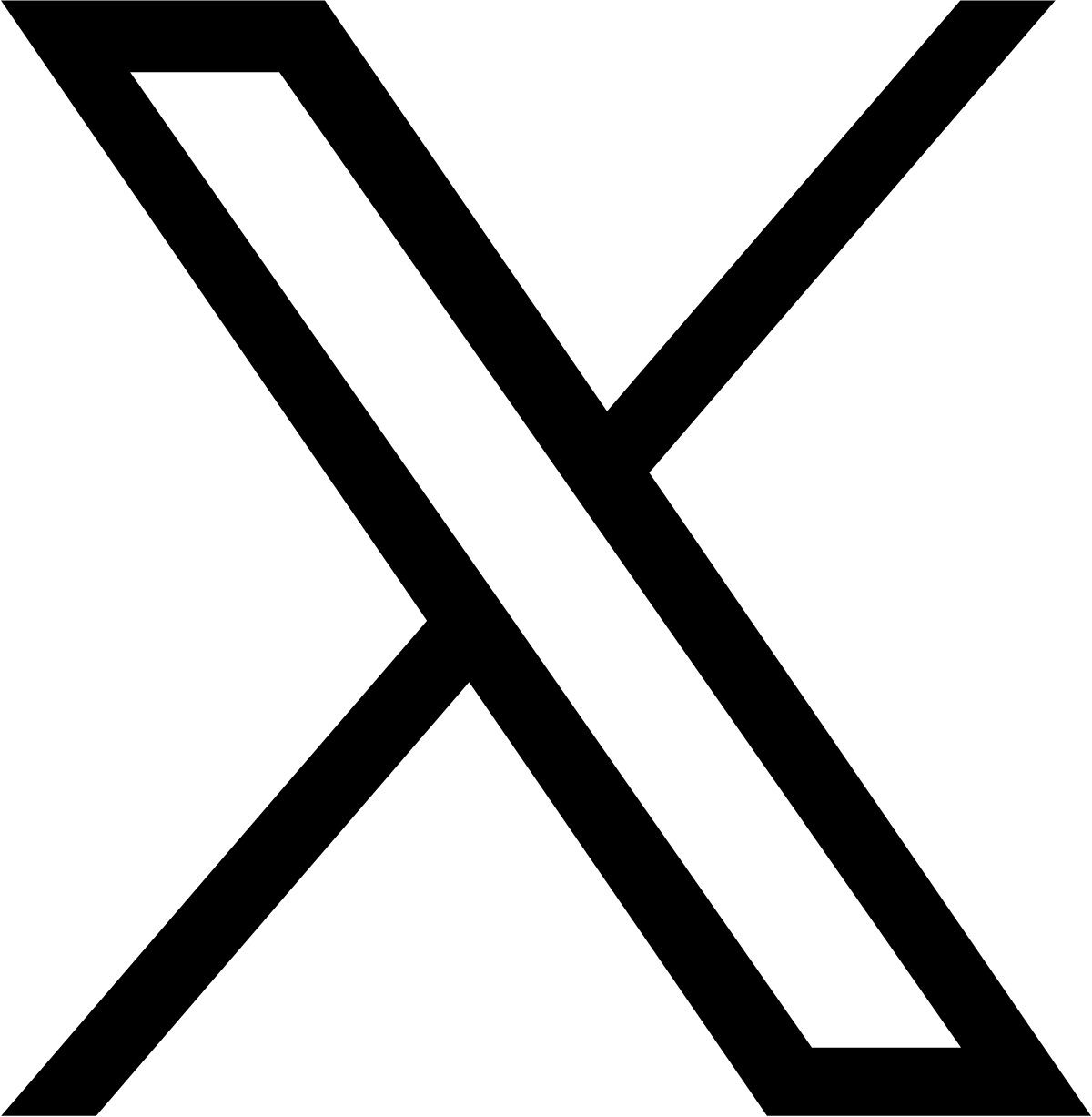 DSHS How to Use Social Media
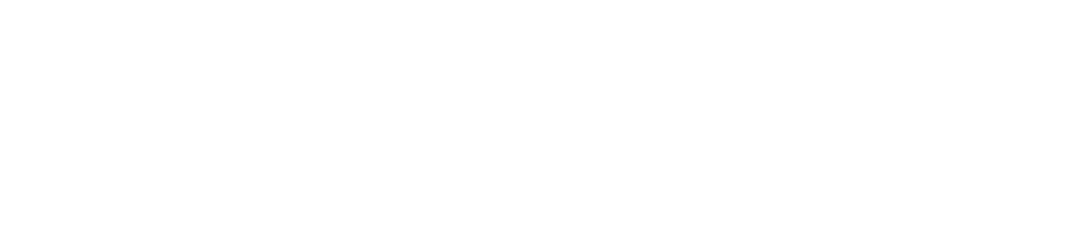 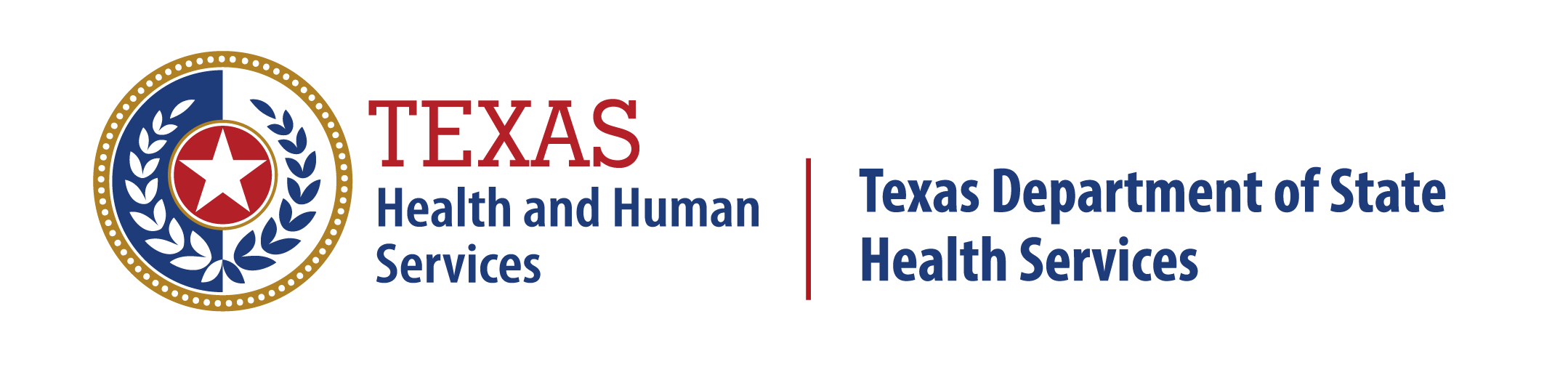 Social Media Toolkit
This toolkit aims to assist MCH partners in sharing verified messaging to their audience. 

It offers guidance on best practices, guidelines, and design resources for use on popular social media platforms such as Facebook, Instagram, X (Twitter), and LinkedIn.
General Elements
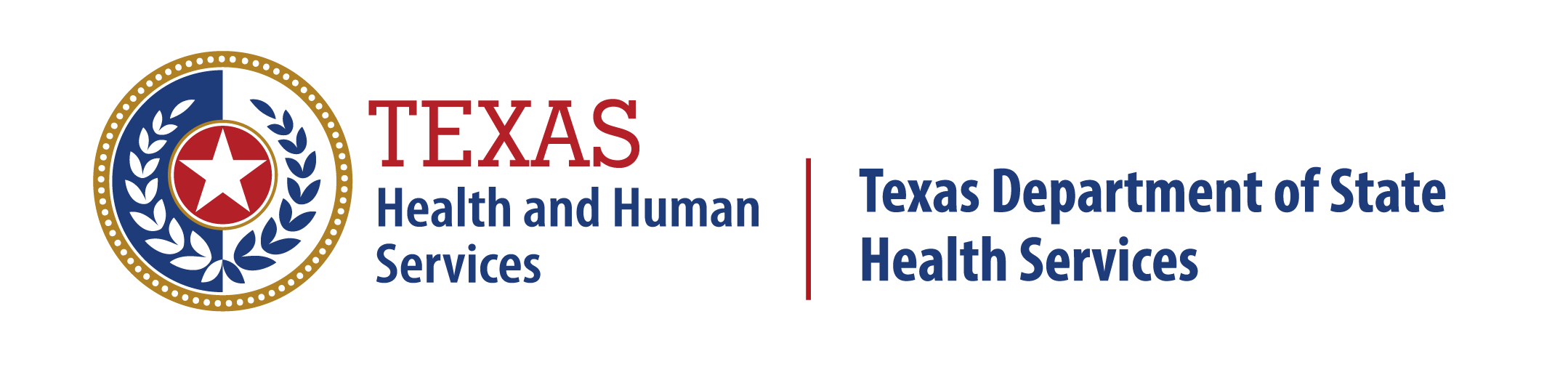 Introduction to Social Media

Social Media Platforms
Social Media Best Practices
Introduction
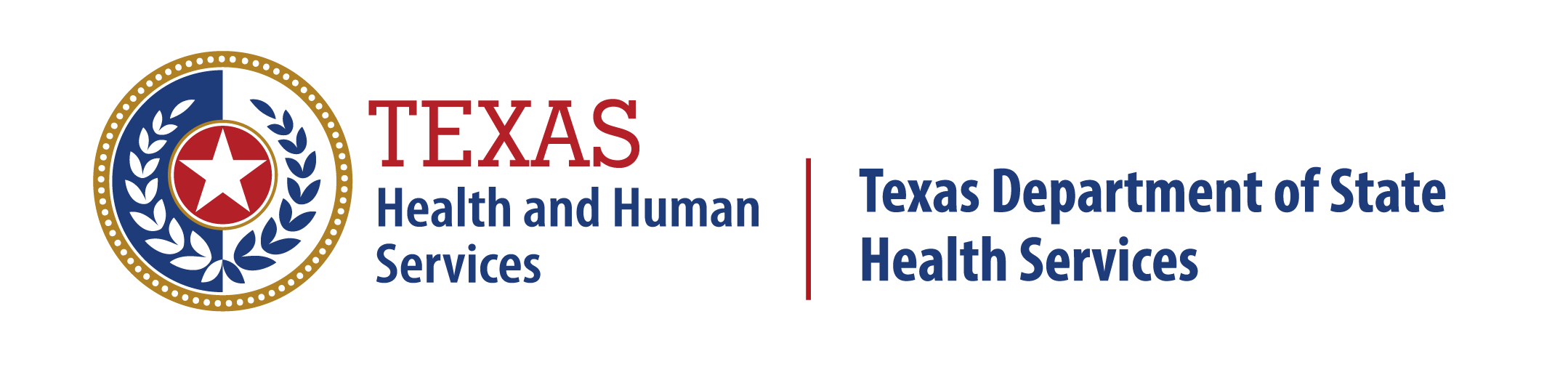 Social media platforms have become essential tools for communication, particularly for public health and healthcare organizations to connect with the community. They allow for real-time sharing of news, information, and content that are easily accessed.
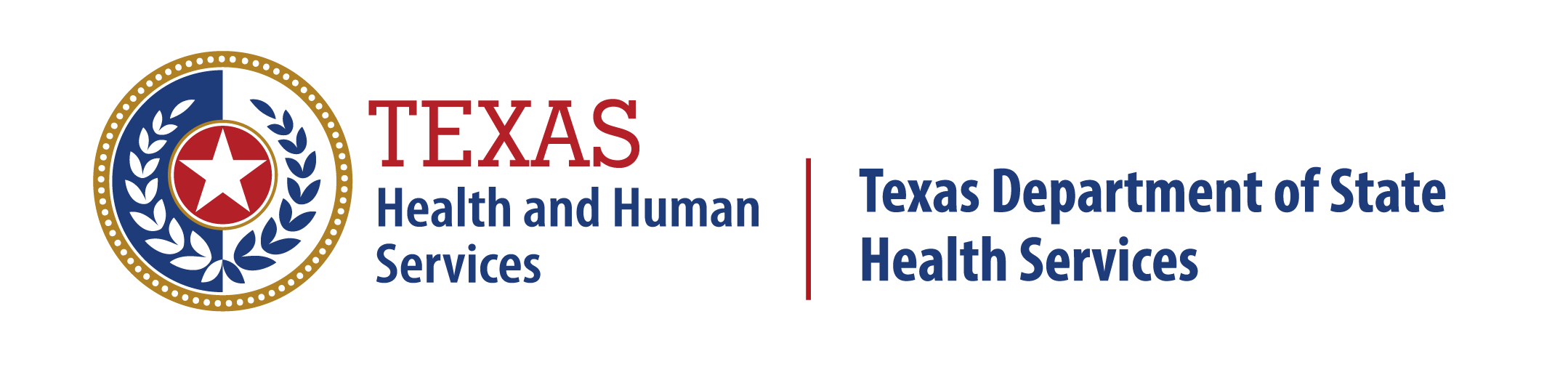 Social Media PlatformsChoosing the Right Platform
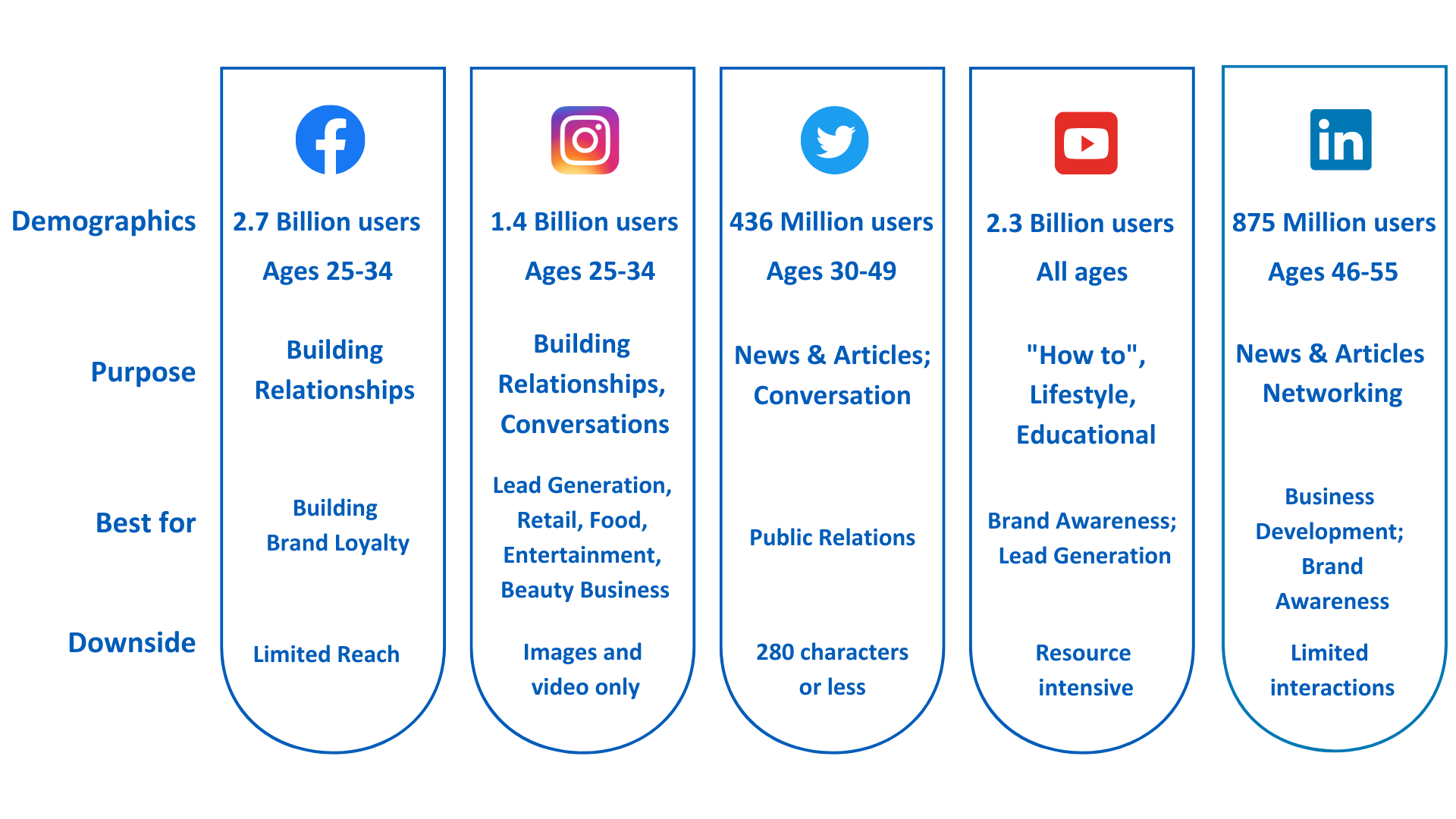 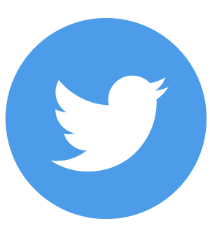 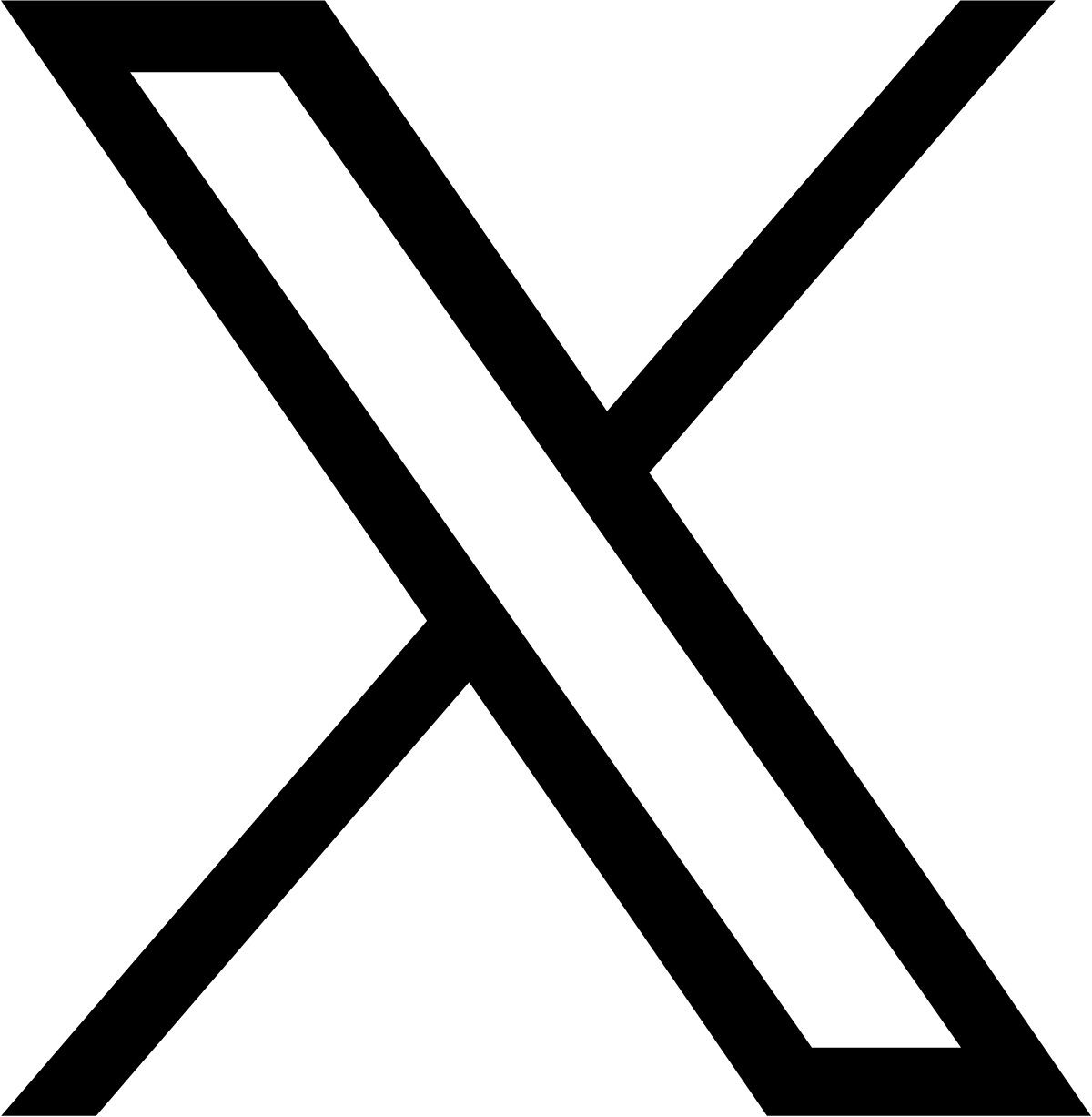 or
[Speaker Notes: https://aofund.org/resource/choosing-right-social-media-platform-your-business/]
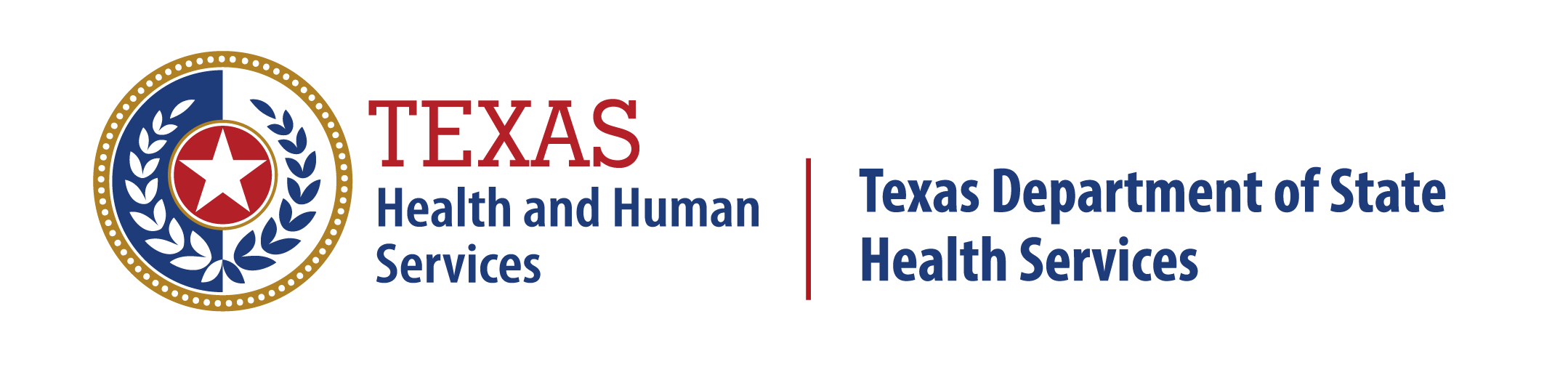 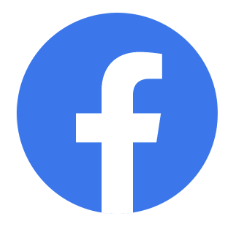 Facebook & Instagram
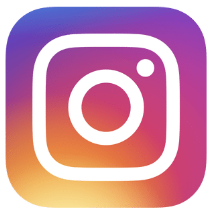 Best Practices
For posts, do:
Use high-resolution media. Avoid image pixelation.
Write attractive, concise, and short headlines. 
Keep 80% of the image clear of text.
Create meaningful & informative captions.
Insert a call-to-action (CTA) to drive a response.
[Speaker Notes: Instagram Business. (n.d.). Instagram Post Tips. [Website]. Retrieved from https://business.instagram.com/instagram-post-tips on 4th February 2023.
For Media. (n.d.). Best Practices for Facebook and Instagram. [Blog post]. Retrieved from https://www.facebook.com/formedia/blog/best-practices-for-facebook-and-instagram on 4th February 2023.
Insert a call-to-action (CTA) to drive a response: announcement of classes, community health events, email newsletter signups, website visits, page likes, comments, etc. 


https://business.instagram.com/instagram-post-tipshttps://www.facebook.com/formedia/blog/best-practices-for-facebook-and-instagram]
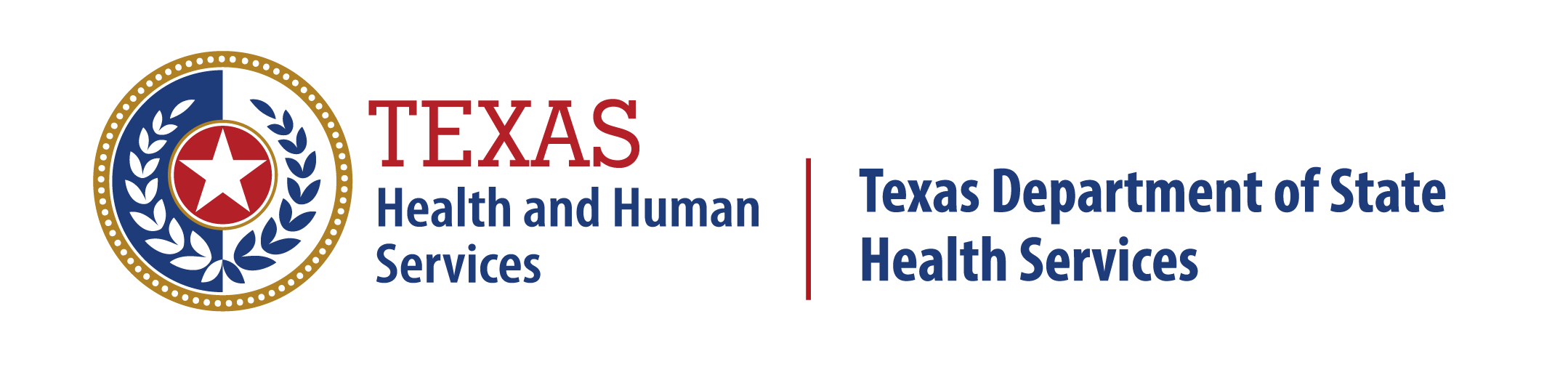 Facebook & Instagram cont.
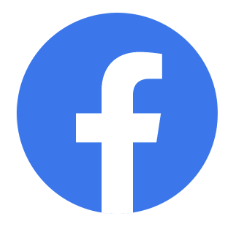 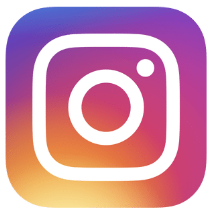 Best Practices
For posts, do:
Use relevant hashtags that align with the main topic to grow the post views.
Make sure that the post directs to a website that is reflective of the content that is being shared.
Always remember to properly cite statements and facts.
Post 2-3 posts per week and 5 to 7 stories per week.
Create a monthly content calendar.
[Speaker Notes: Instagram Business. (n.d.). Instagram Post Tips. [Website]. Retrieved from https://business.instagram.com/instagram-post-tips on 4th February 2023.
For Media. (n.d.). Best Practices for Facebook and Instagram. [Blog post]. Retrieved from https://www.facebook.com/formedia/blog/best-practices-for-facebook-and-instagram on 4th February 2023.

https://business.instagram.com/instagram-post-tipshttps://www.facebook.com/formedia/blog/best-practices-for-facebook-and-instagram]
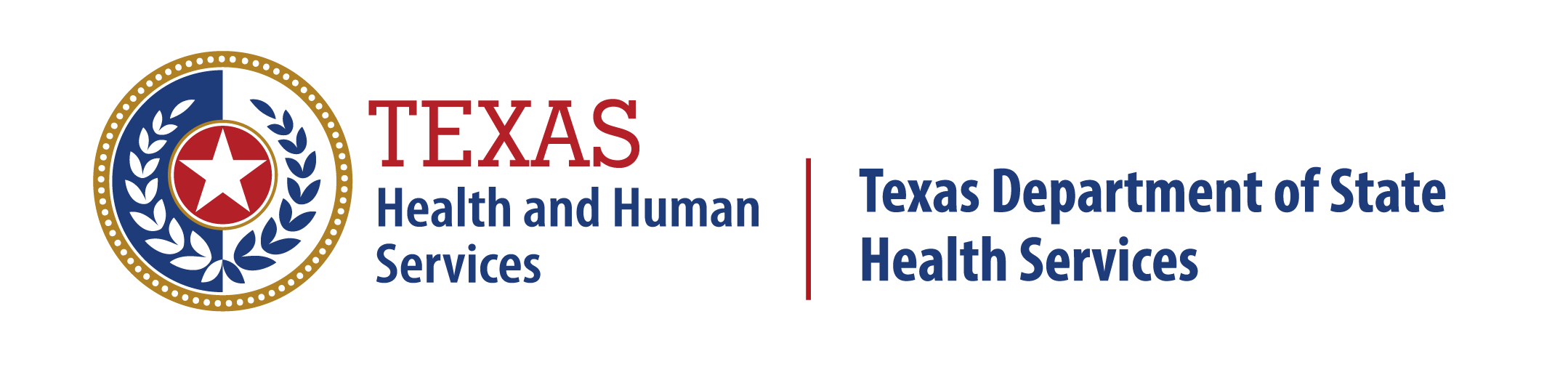 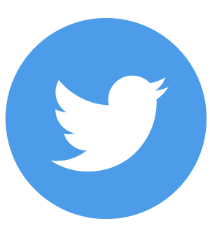 X (Twitter)
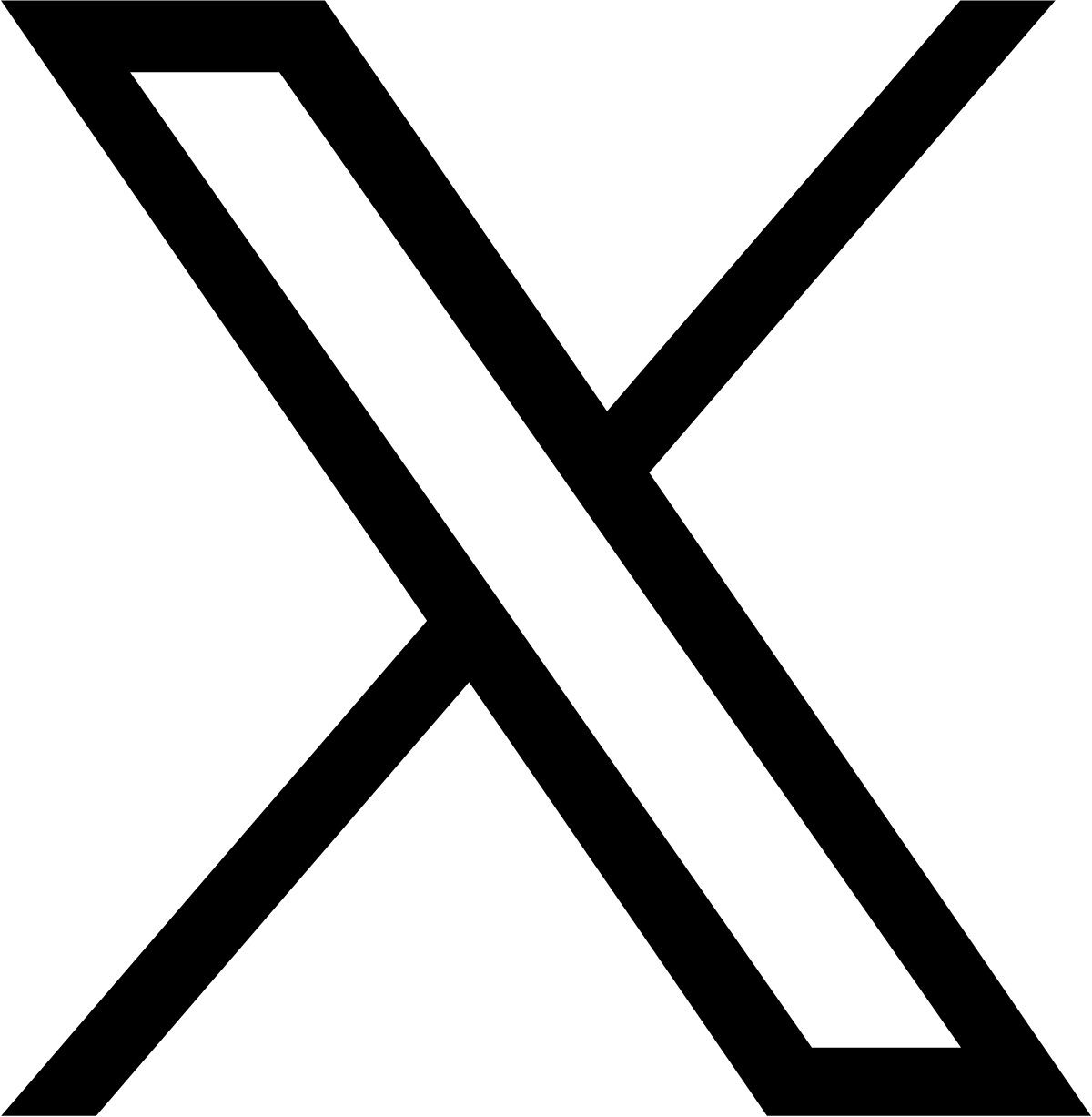 or
Best Practices
X (Twitter) is a real-time platform, meaning that the information and conversations on the site are constantly updating and happening in the present moment. It is also a good way to reach reporters and industry leaders.
For posts, do:
Keep text short and sweet. X (Twitter) has a 280-character limit for tweets, so it's important to be concise and to the point.
Add visuals like, photos, GIFs and/or videos. Keep videos to 15 seconds or less. Tweets with images or videos tend to get more engagement than text-only tweets.
[Speaker Notes: https://business.twitter.com/en/basics/what-to-tweet.html]
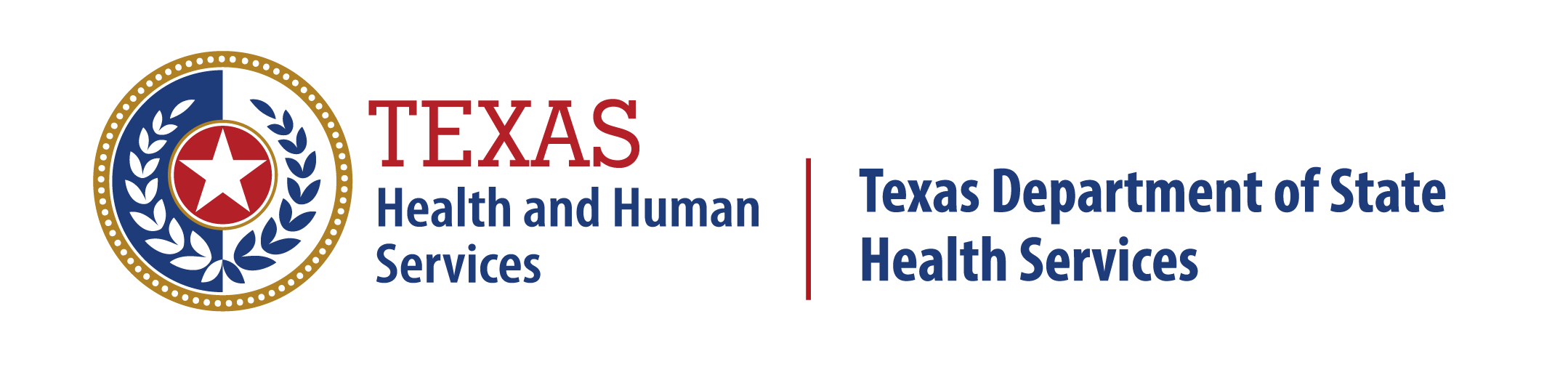 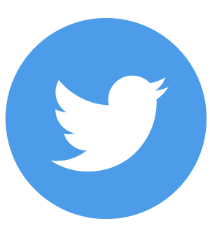 X (Twitter) cont.
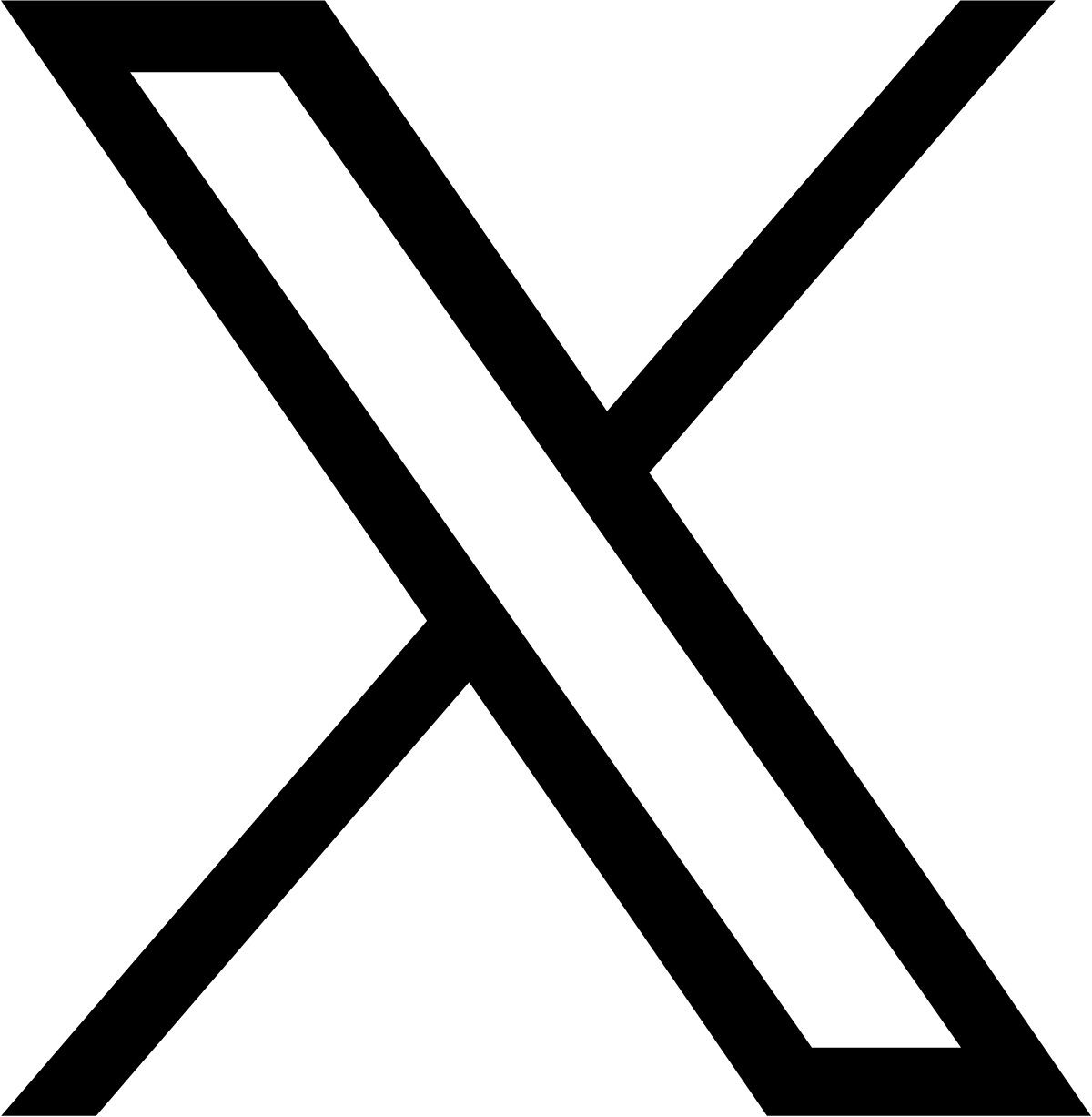 or
Best Practices
For posts, do:
Avoid images with heavy text.
Ask questions. 
Limit to 1-2 hashtags per post (tweet). 
Check the meaning of hashtags before posting.
Plan your tweets.
[Speaker Notes: https://business.twitter.com/en/basics/what-to-tweet.html

Avoid images with heavy text
Ask Questions. Drive conversations with your community where possible.
Limit to 1-2 hashtags per tweet. Make sure they are timely and relevant.
Check the meaning of hashtags before posting to avoid misinterpretations.
Plan your tweets. Prioritize planning and preparation for your tweets by brainstorming ideas and perfecting them before releasing them for maximum impact.]
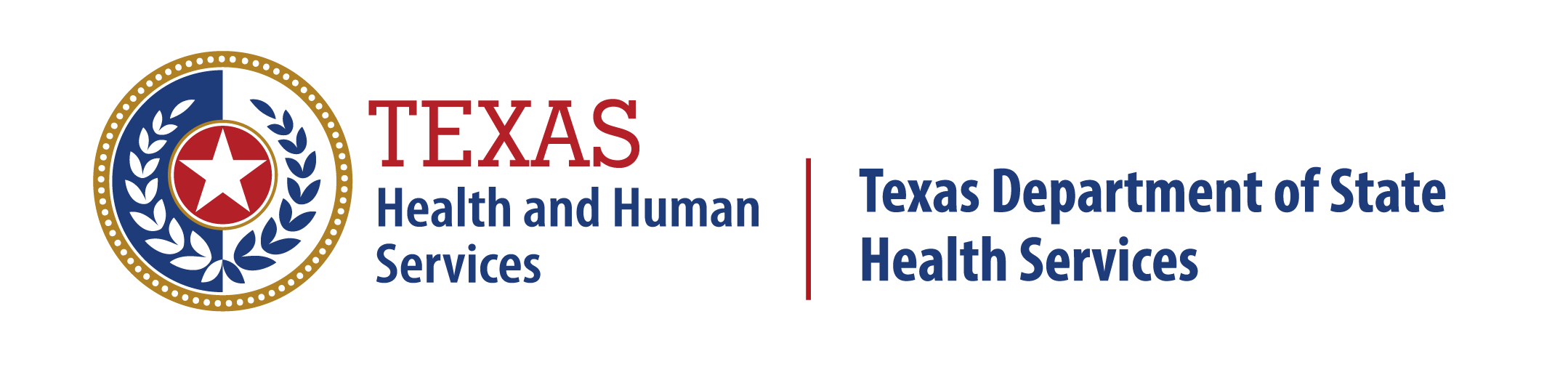 LinkedIn
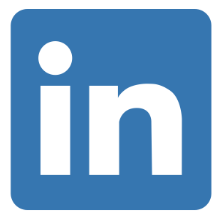 Best Practices
For posts, do:
Associate your content with ongoing conversations and communities by using 3-5 hashtags.
Respond to comments or interactions when possible.
Post at least twice a month. 
Increase your community growth over time by posting 1-2 times a week, including weekends.
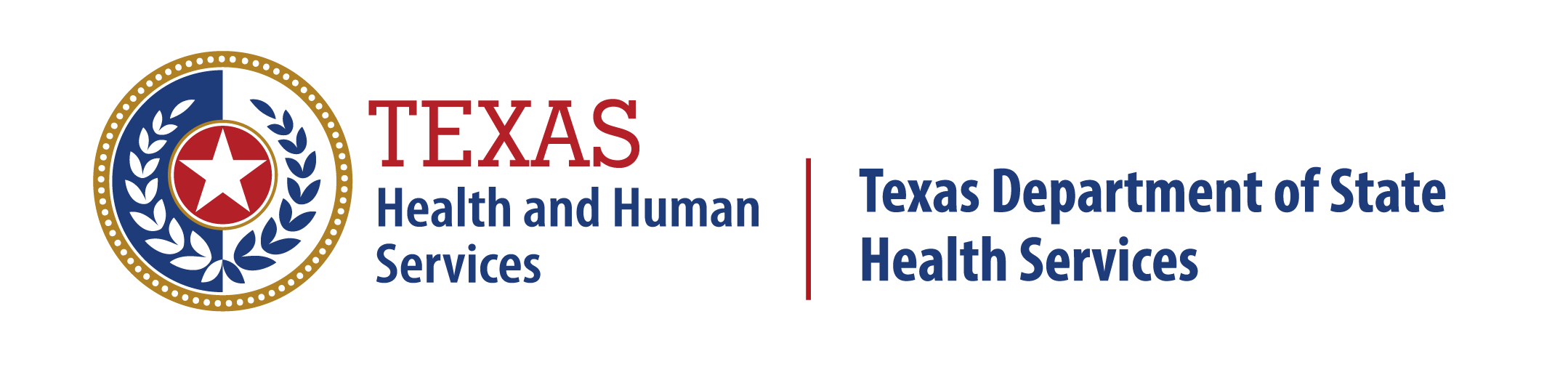 Social Media Platforms
Best Practices Across Platforms
Consistent and professional-looking content is more likely to catch the eye of followers, which can lead to increased engagement such as likes, comments, and shares.
[Speaker Notes: Follow….]
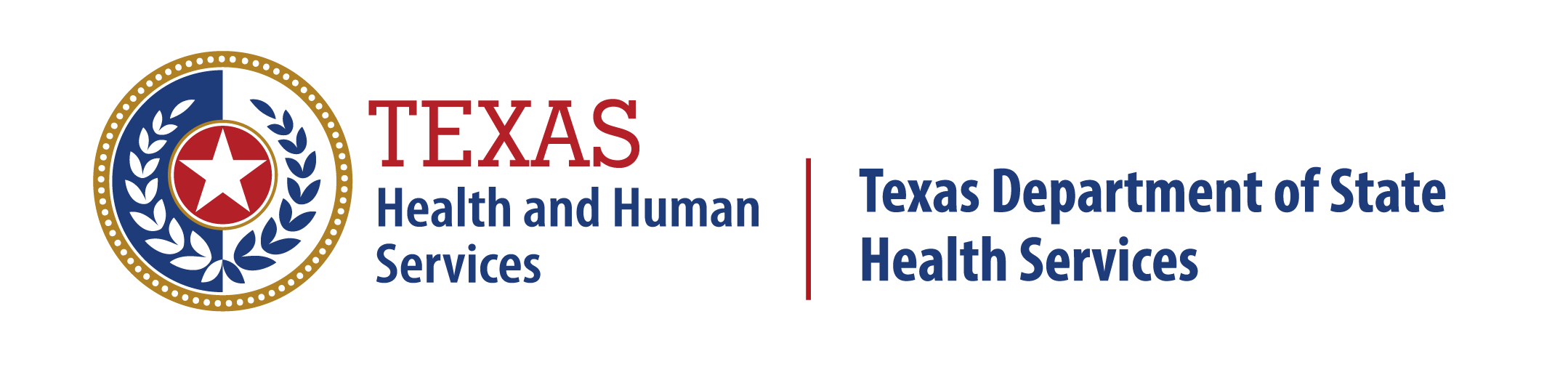 Social Media Platforms cont.
Size Recommendations
Following this size recommendation guarantees that all images and videos look consistent and professional on your Facebook account.
DSHS standard size and recommendation is using 1080 x 1080 pixels posts across all platforms, none the less, each platform is also optimized for the sizes shown on the next slides.
Following these recommendations can also help prevent issues with cropping, blurring, or misalignment, which can detract from the overall quality of your content.
Square
1080 x 1080
Pixels
DSHS recommended
[Speaker Notes: Follow….]
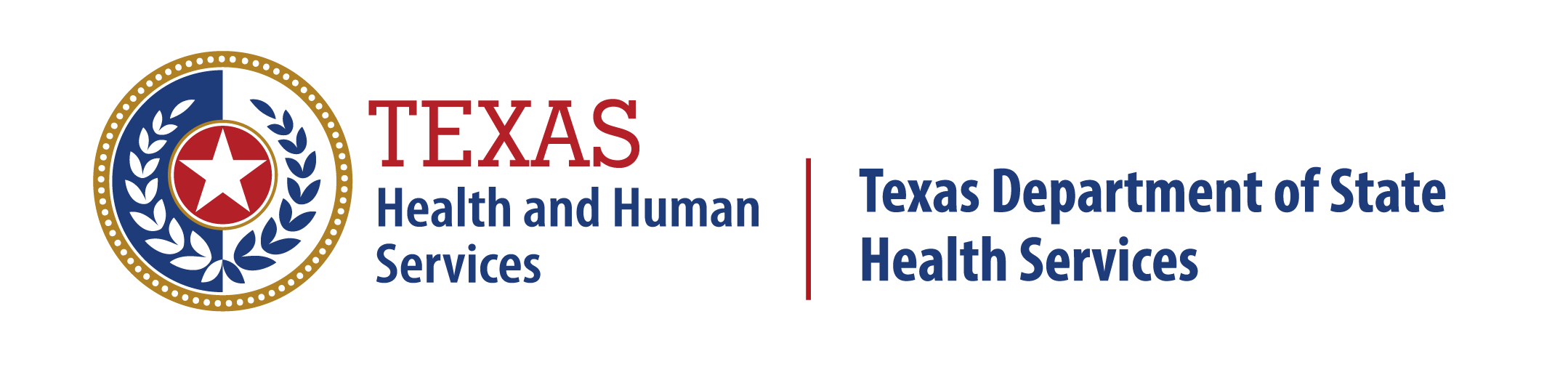 Social Media Platforms cont. 2
Size Recommendations
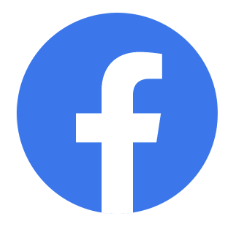 Facebook
Posts and Timeline photos
Recommended size:1200 x 630 pixelsMinimum size: 600 x 315
Stories
1080 x 1920 Pixels
[Speaker Notes: Follow….]
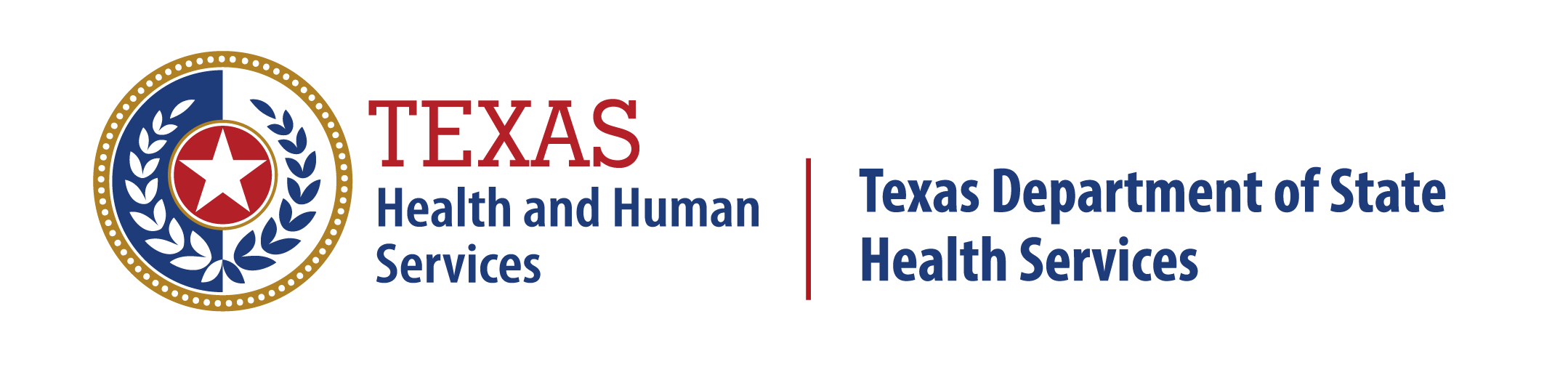 Social Media Platforms cont. 3
Size Recommendations
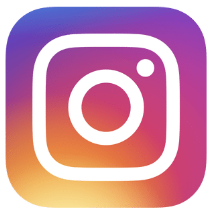 Instagram
Landscape
1080 x 566
pixels
Stories
1080 x 1920
pixels
Portrait
1080 x 1350
pixels
Square
1080 x 1080
pixels
[Speaker Notes: Follow….]
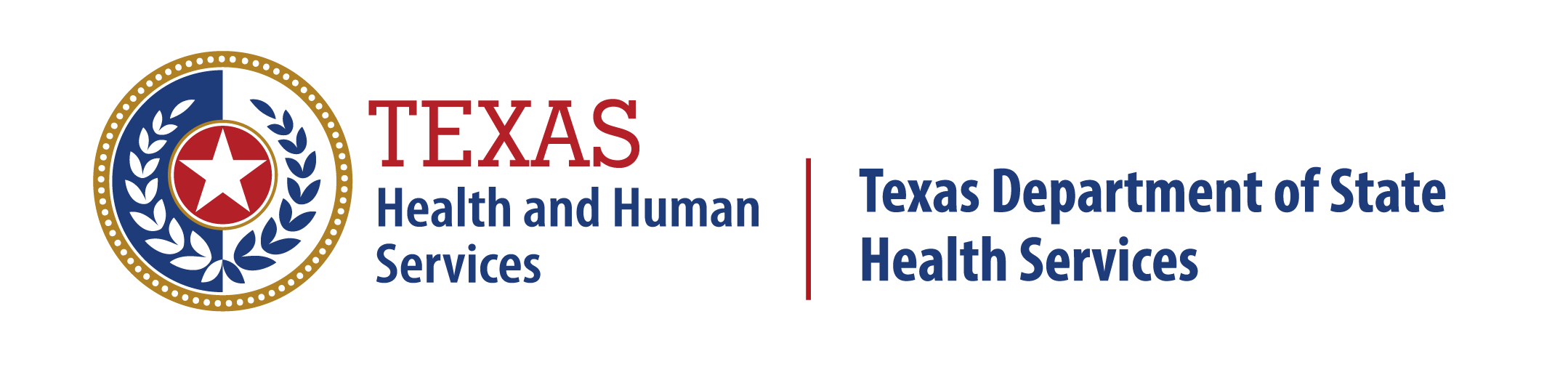 Social Media Platforms cont. 4
Size Recommendations
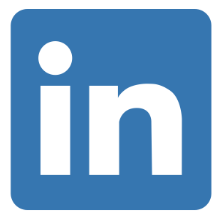 LinkedIn
Square
1200 x 1200
Pixels
Landscape
1200 x 627
Pixels
Portrait
1080 x 1850
Pixels
[Speaker Notes: Follow….]
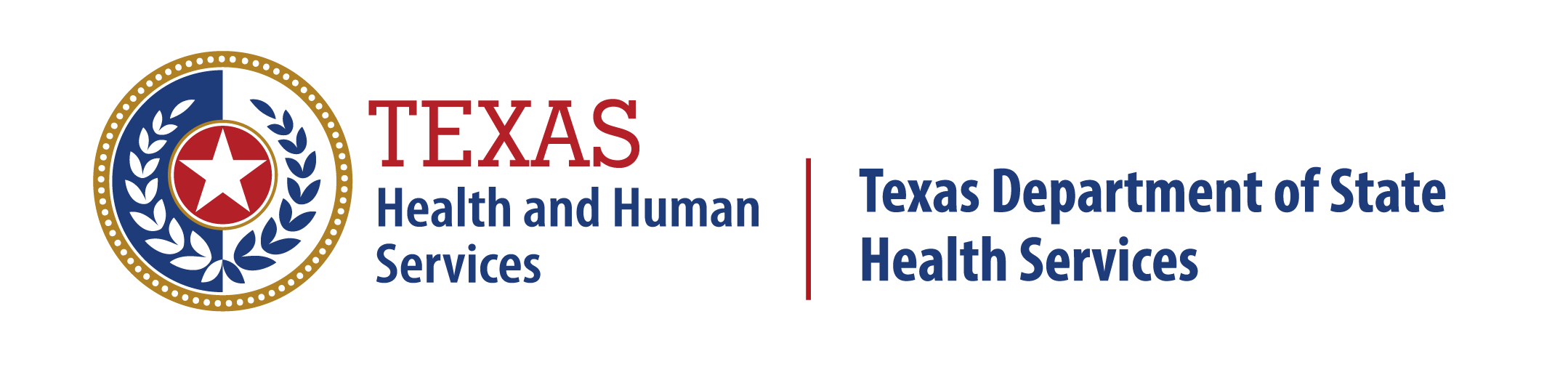 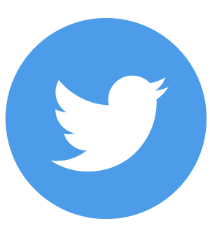 Social Media Platforms cont. 5
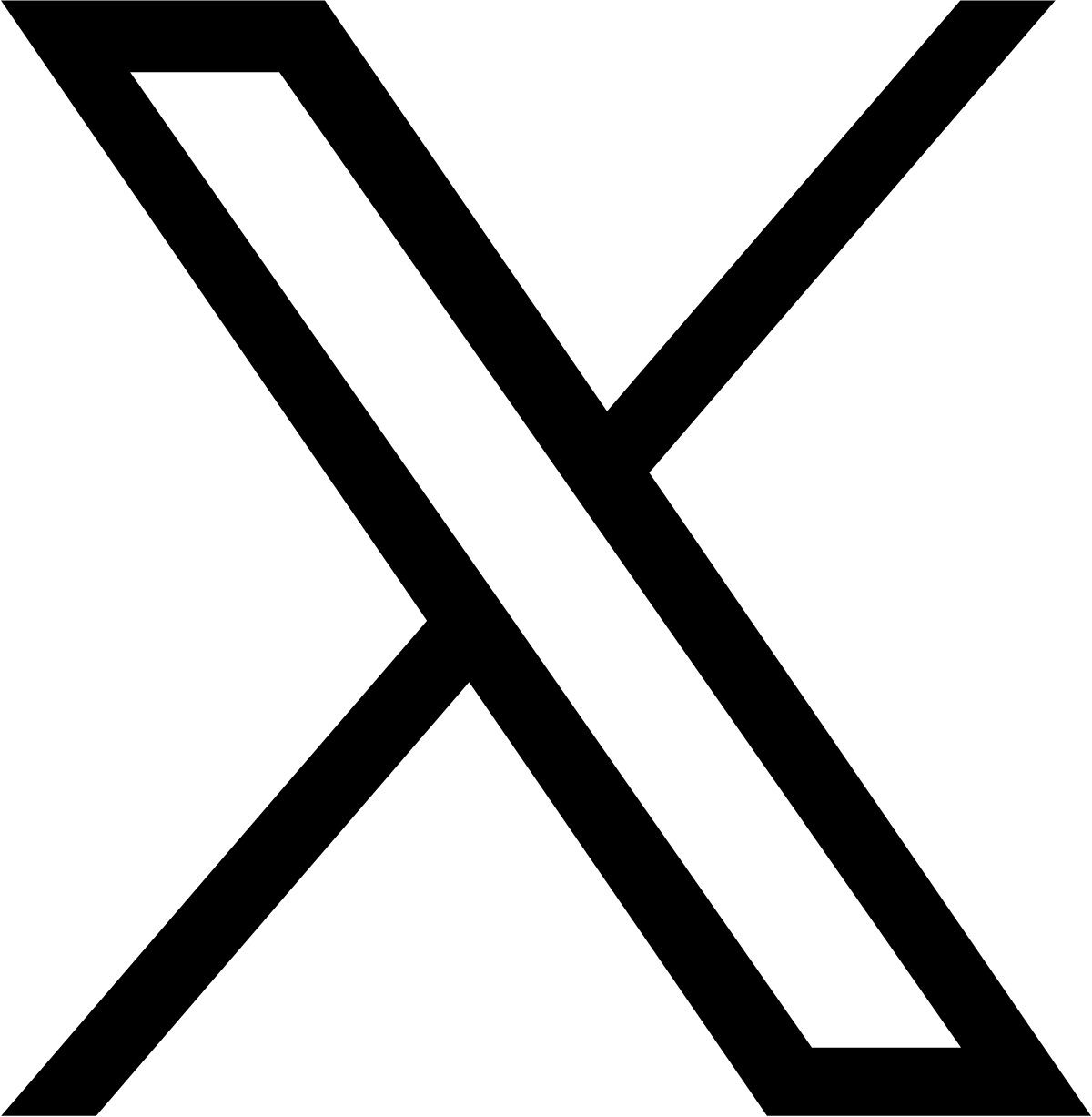 or
Size Recommendations
X (Twitter)
By using the recommended sizes for images and videos on X (Twitter), you can achieve better results in terms of appearance and engagement.
Card Image
120 x 120
Pixels(Minimum size)
In-stream photos
1600 x 900
Pixels(Minimum size)
Video
1920 x 1200Pixels(Maximum size)
[Speaker Notes: Follow….]
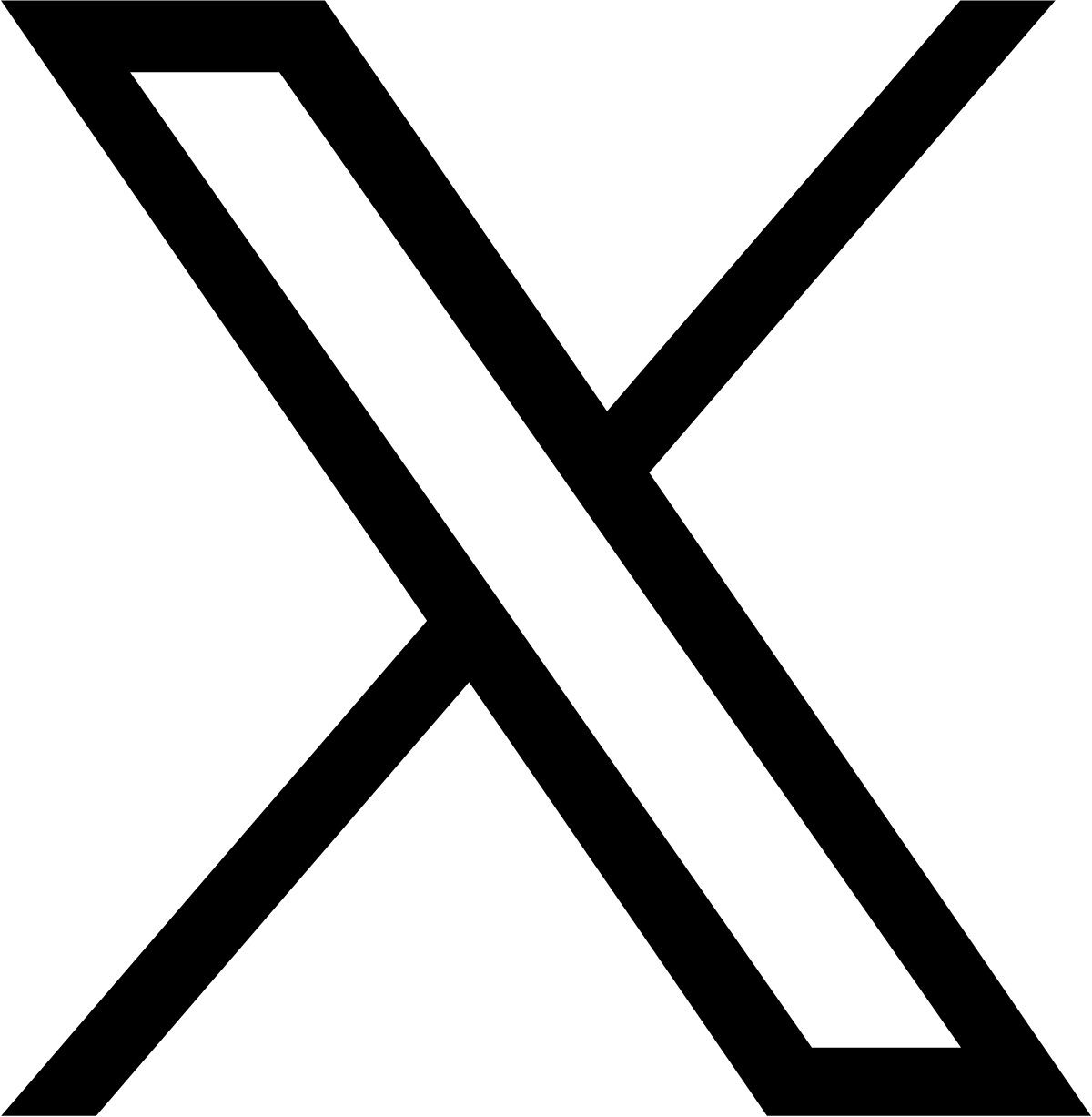 Thank you!
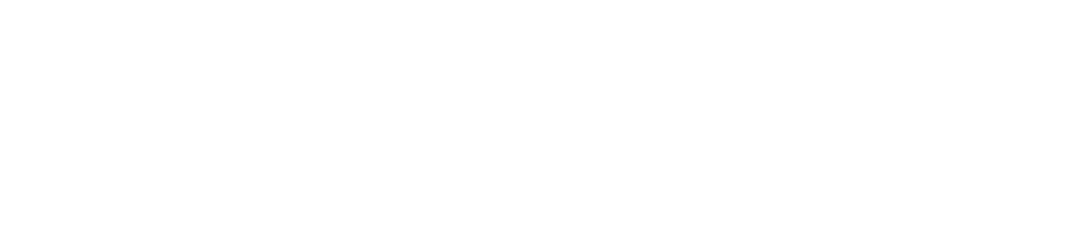 10/23/2023    1.1